МДОУ детский сад «Росинка»
Семинар 
 «Коррекционно-развивающее обучение в условиях ДОУ»
для руководителей и педагогов образовательных организаций












21 апреля 2015 г.
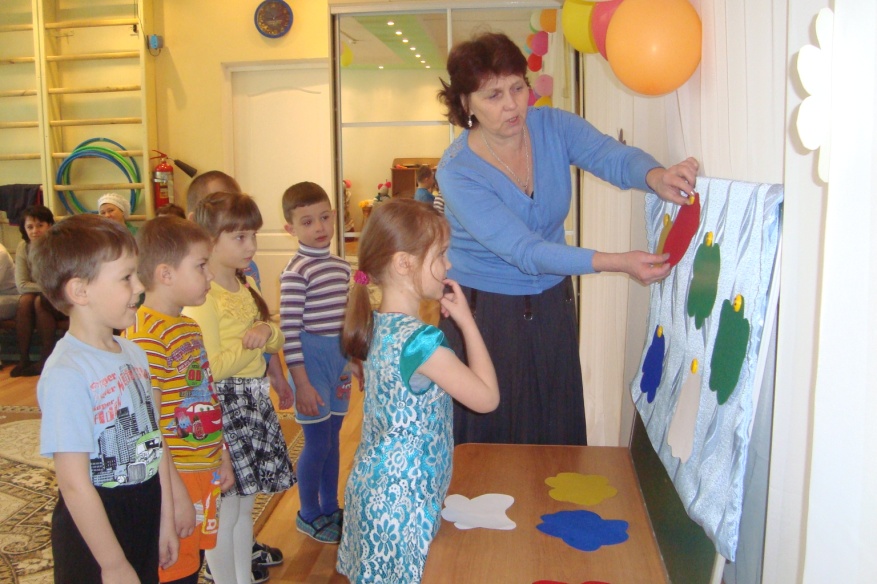 «Организация коррекционно-развивающей работы в МДОУ детский сад «Росинка»
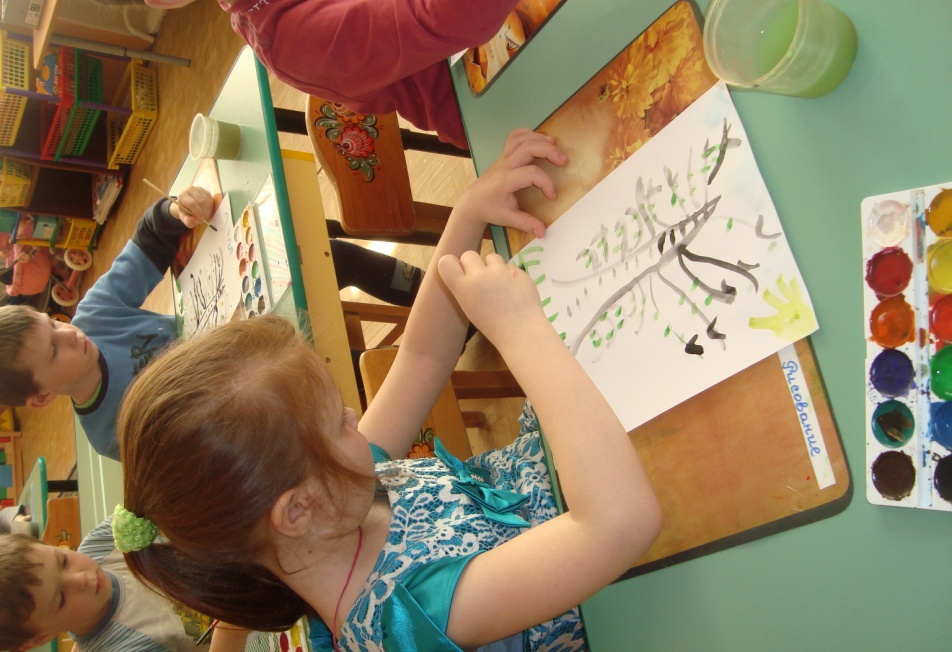 Коррекционно-развивающая работа – это система специальных мер, направленных на преодоление или ослабление недостатков в физическом или психическом развитии.Коррекционно-развивающий процесс это:
коррекция – это полное или частичное исправление или смягчение недостатков развития ребенка с целью его социальной адаптации в обществе;

 коррекционно-развивающий процесс может полностью сливаться с учебно-воспитательным при условии продуманности и четкости постановки коррекционных целей;

коррекция недостатков развития может осуществляться на специально организованных занятиях, преимущественно индивидуально.
«Особый ребёнок»
Ребёнок с ОВЗ, имеющий диагноз, установленный (ПМПК)
и прописанный в справке установленного образца
Ребёнок, имеющий речевые нарушения
логопункт
Ребёнок с речевыми проблемами
Дополнительные коррекционно-развивающие занятия со специалистами ПМПк
Ребёнок с ОВЗ, имеющий диагноз, установленный (ПМПК)
и прописанный в справке установленного образца
Формы коррекционно-развивающей работы:
2013-2014 учебный год
Дополнительные занятия со специалистами
(инклюзивная группа детей)
2014-2015 учебный год
Комбинированная группа
( специальная коррекционная программа)
В 2014-2015 г. – в МДОУ детский сад «Росинка» 6 воспитанников с ОВЗ
С 1 сентября  2014 г. создана группа комбинированного вида  
(4 воспитанника с ОВЗ)
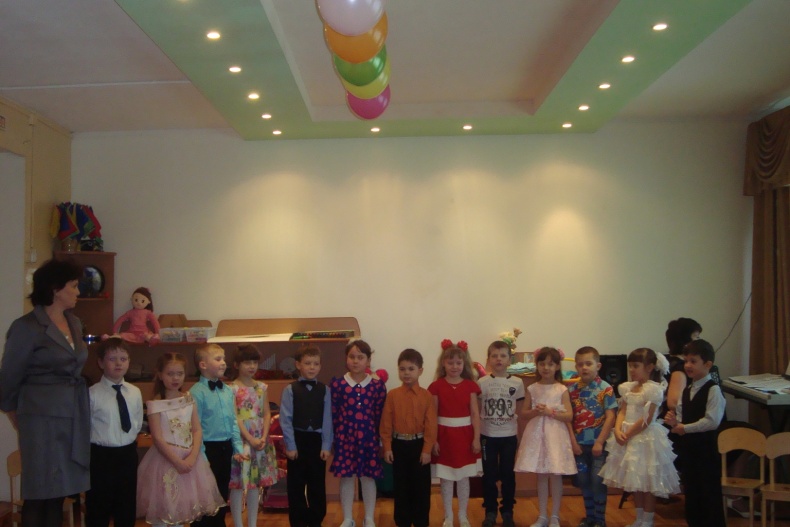 Основные документы
Приказ о создании группы КРО
Положение о группе комбинированной направленности
Основная общеобразовательная программа МДОУ детского сада «Росинка»
План работы комбинированной группы
Рабочие программы коррекционно-развивающей работы специалистов
Перспективные планы воспитателей и специалистов  
Тетрадь  взаимодействия специалистов и воспитателей
С воспитанниками работают:
Учитель-логопед, дефектолог
Педагог-психолог
Воспитатели
Музыкальный руководитель
Инструктор по физической культуре
Медицинская сестра
Цель деятельности группы КРО:
реализация основной общеобразовательной программы дошкольного образования  с приоритетным осуществлением деятельности по  коррекции недостатков в физическом и психическом развитии одной и более категории детей с ограниченными возможностями здоровья.
Задачи: 
Совместное образование здоровых детей и детей с ограниченными возможностями.
Правила внутреннего распорядка воспитанников группы КРО
Образовательная деятельность включает:
Коррекционно-развивающие занятия учителя-логопеда, дефектолога

индивидуальные    подгрупповые
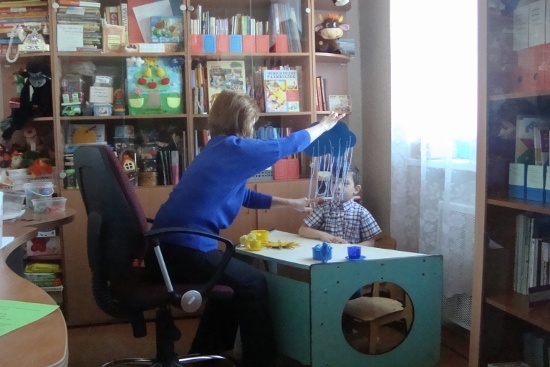 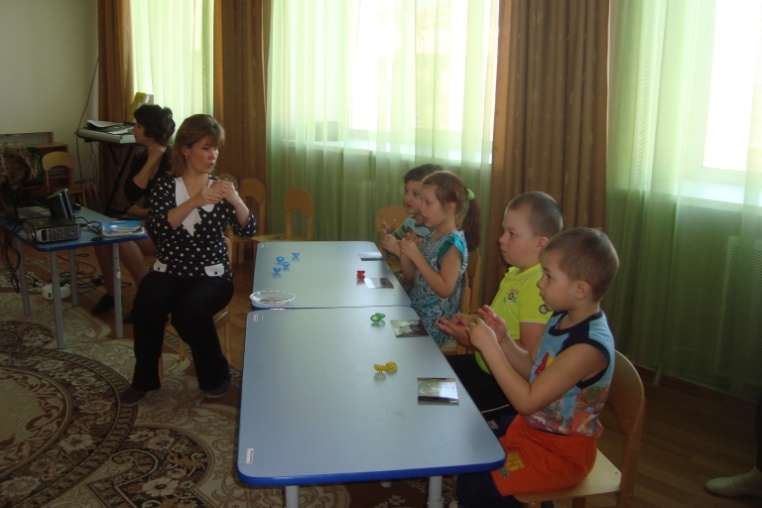 Коррекционно-развивающие занятия педагога-психолога
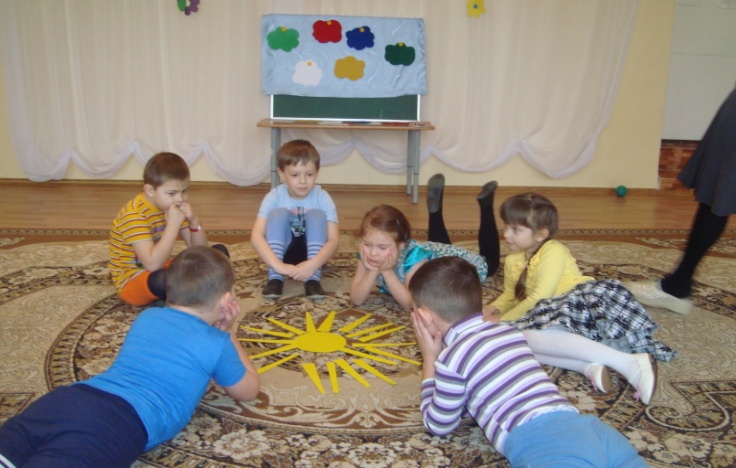 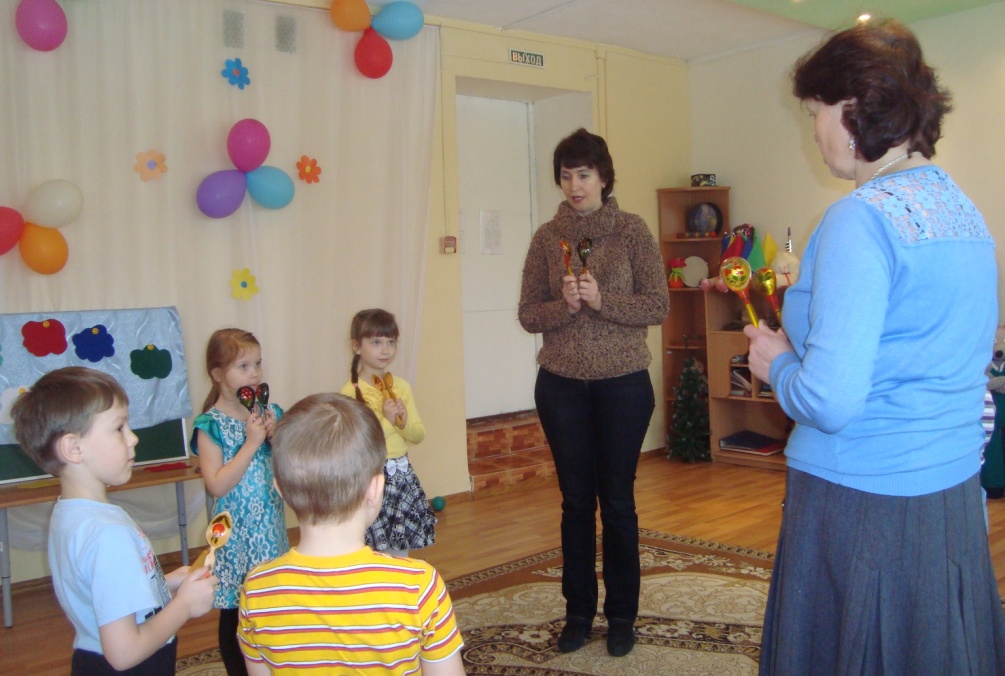 Занятия музыкального руководителя - музыкально-ритмические игры; -упражнения на развитие слухового восприятия, двигательной памяти; - игры-драматизации.
Занятия инструктора по физической культуре  - игры на развитие общей и мелкой моторики; - упражнения на формирование правильного дыхания; -  подвижные, спортивные игры; - игры на развитие пространственной ориентации.
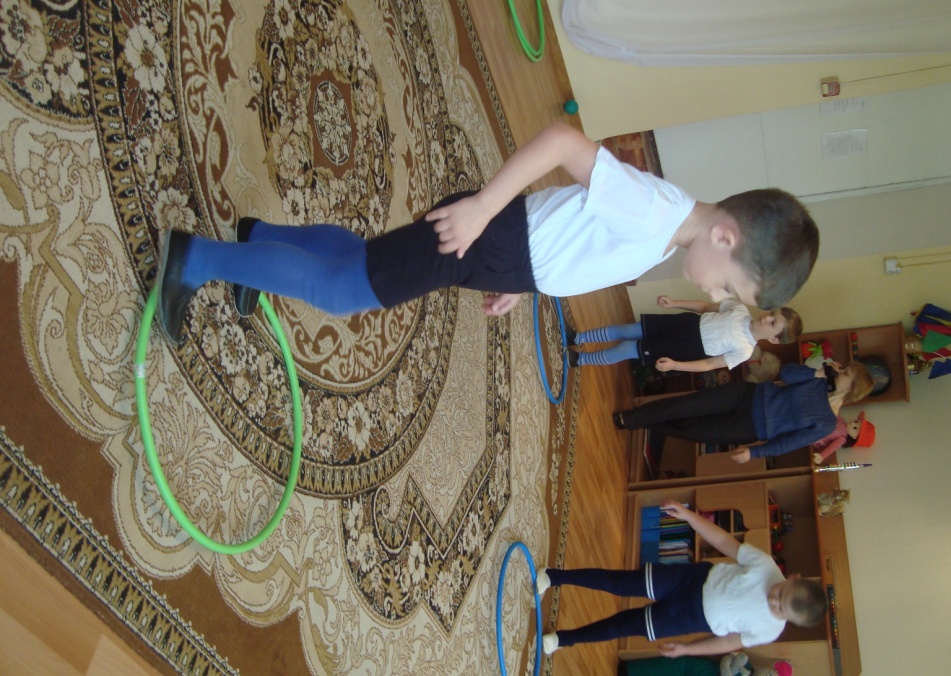 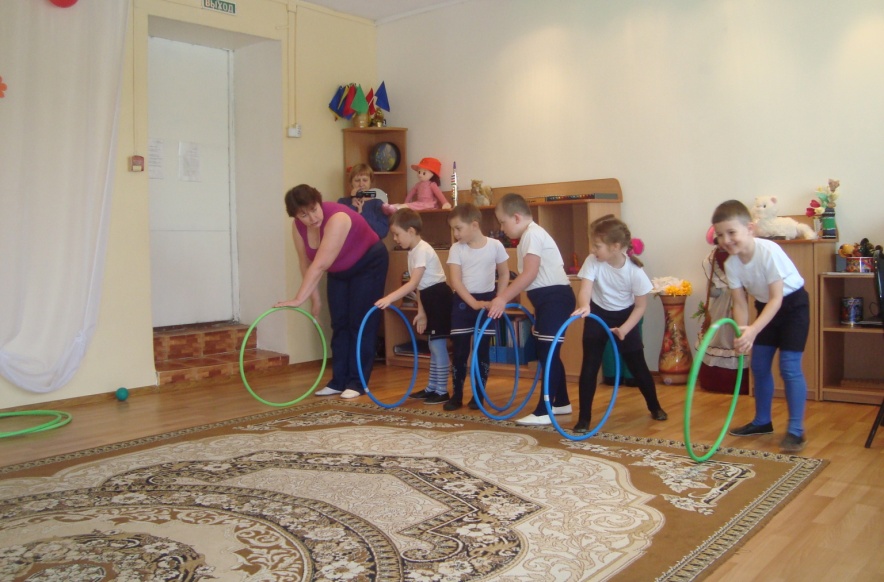 работа воспитателя - реализация основной общеобразовательной программы ДОУ;  - групповая и совместная деятельность в виде дидактических игр и упражнений, направленных на развитие всех компонентов речи; - экскурсии, наблюдения, изобразительная деятельность; - беседы, чтение художественной литературы, развитие культурно-гигиенических навыков.
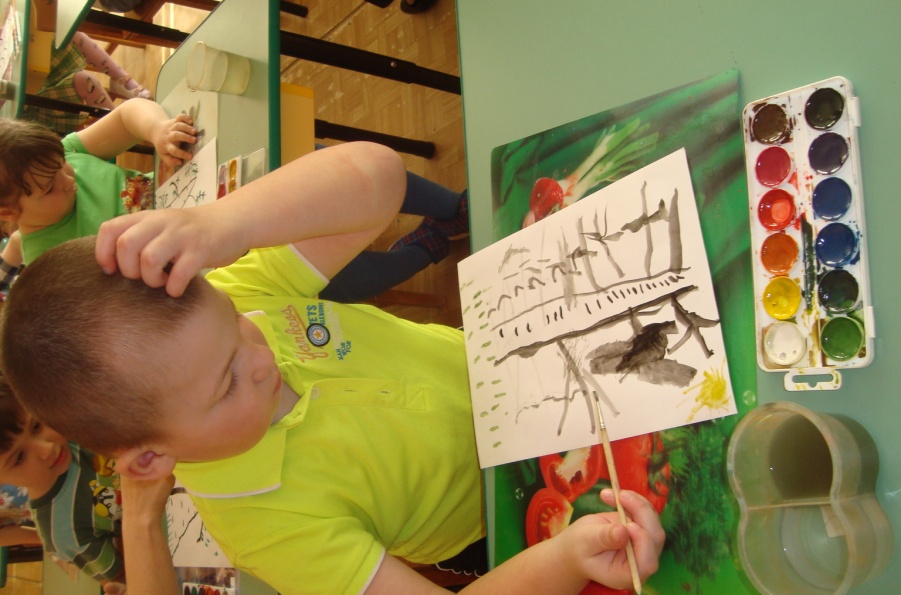 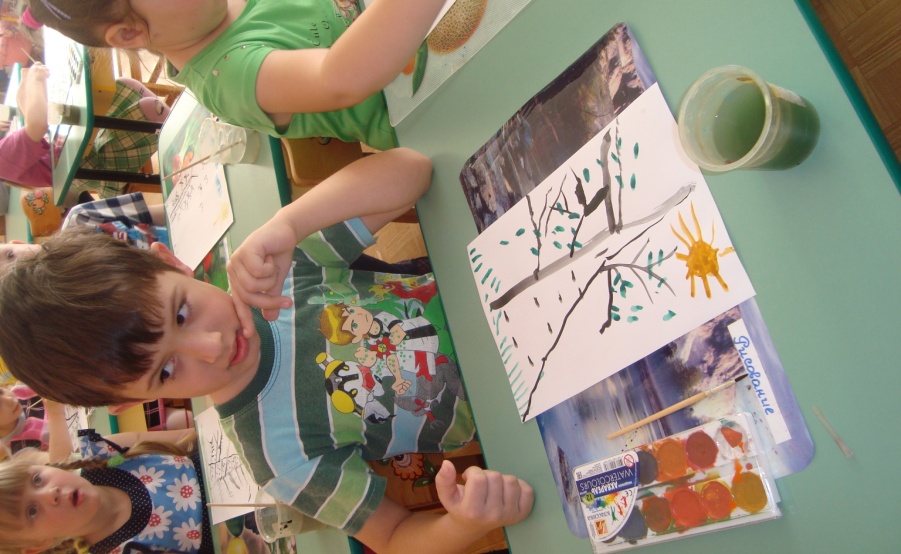 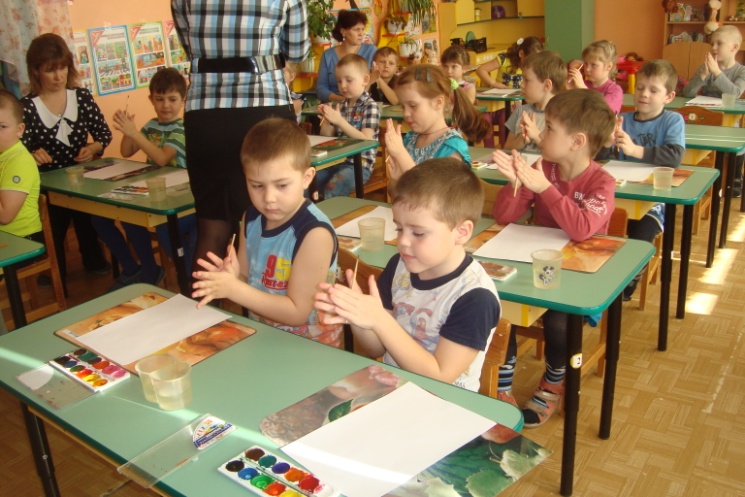 Дополнительно образовательная деятельность
Кружок «Логоритмика»
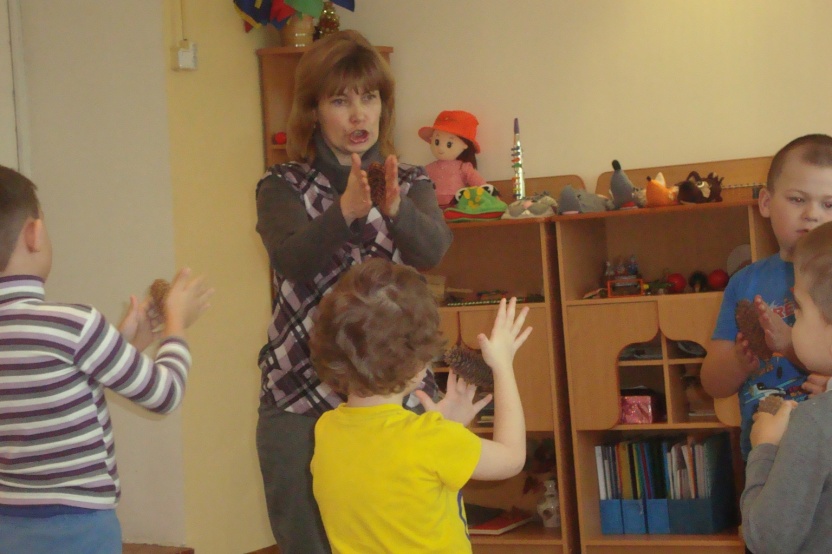 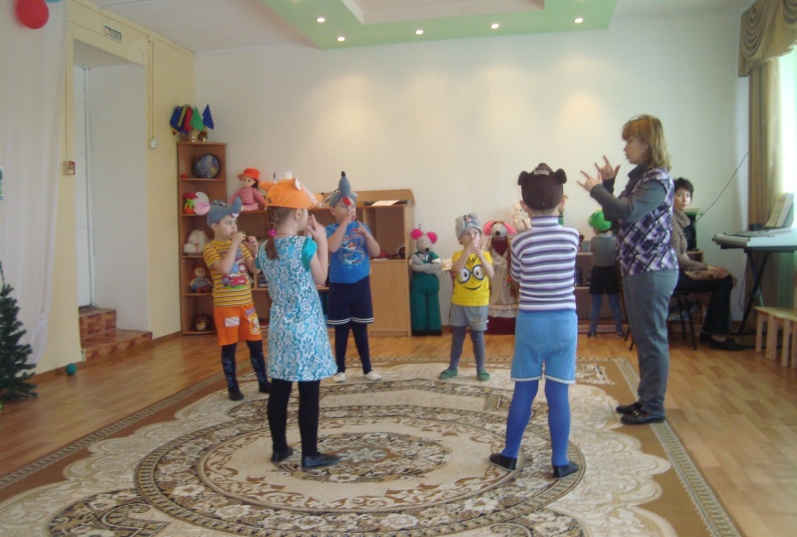 Здоровьесберегающие технологии
«Пальчиковая гимнастика»
«Дыхательная гимнастика»
Самомассаж
«Дорожки здоровья» и др.

На занятиях игровая деятельность является ведущей!
Воспитанники – активные участники всех мероприятий МДОУ!
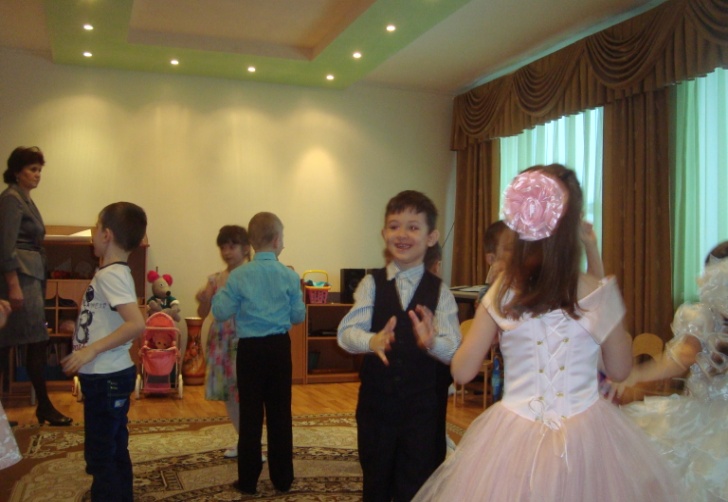 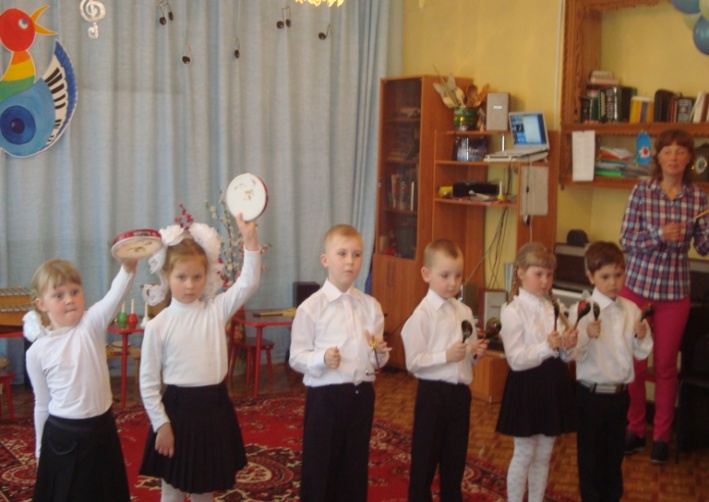 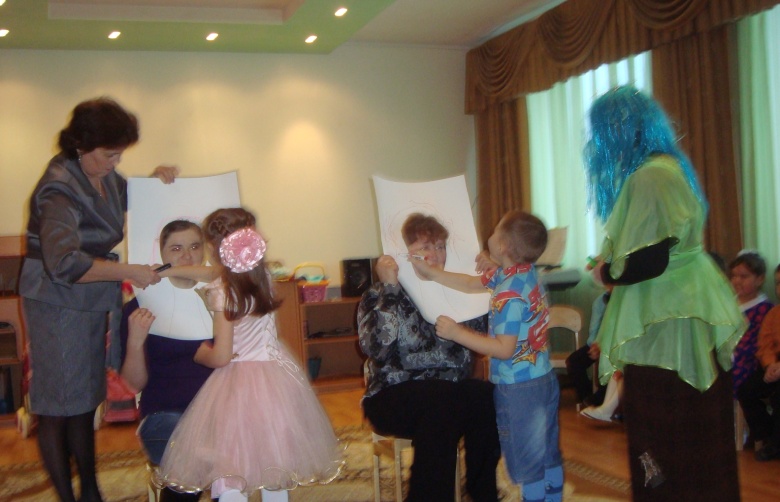 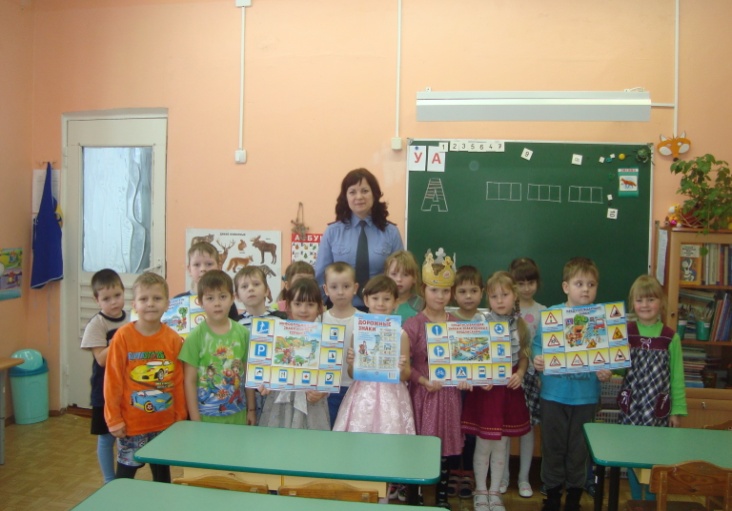 Работа с родителями
Родительские собрания
Подгрупповые и индивидуальные консультации
Индивидуальные беседы
Расширенные заседания ПМПк с родителями
Открытые занятия
Мастер-классы
Совместные праздники и развлечения
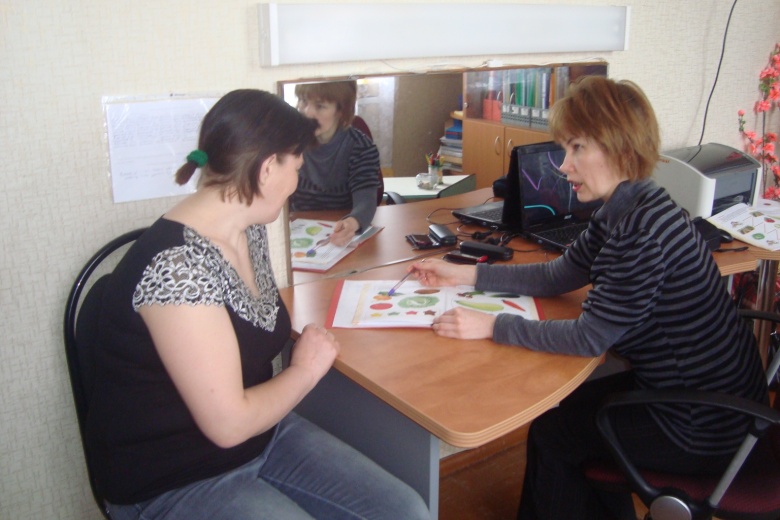 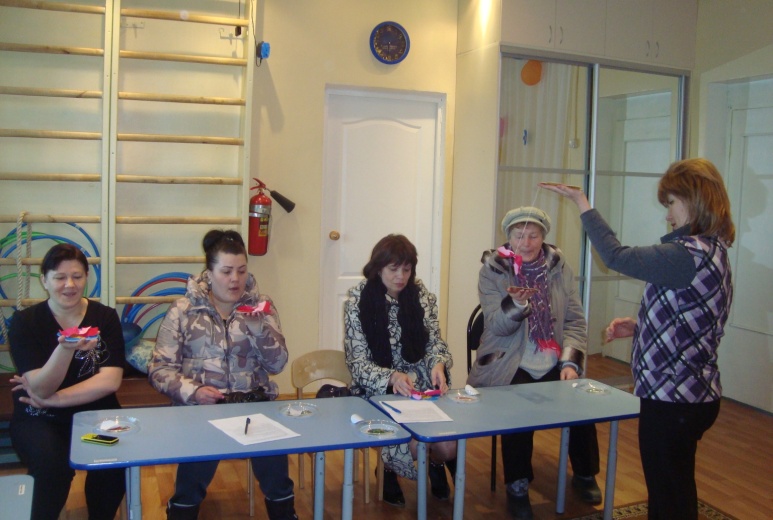 Результаты анкетирования родителей:
Ведущая роль в воспитании детей принадлежит семье и детскому саду – 80%
Сотрудники детского сада доброжелательно относятся  к детям и родителям – 100%
За советом в воспитании ребёнка обращаются  редко – 80%
Получают информацию об успехах ребёнка – 90%
 Рекомендации и домашние задания специалистов выполняют все – 100%
Дети  занимаются  с родителями с большим желанием– 80%
Наиболее эффективные формы работы детского сада с родителями: родительские собрания, посещение занятий, совместные праздники и развлечения, индивидуальные беседы и консультации со специалистами
Какие изменения произошли в развитии ребёнка?
Улучшение речи, пополнение словарного запаса, прогресс есть!...
Повышение профессиональной компетенции педагогов
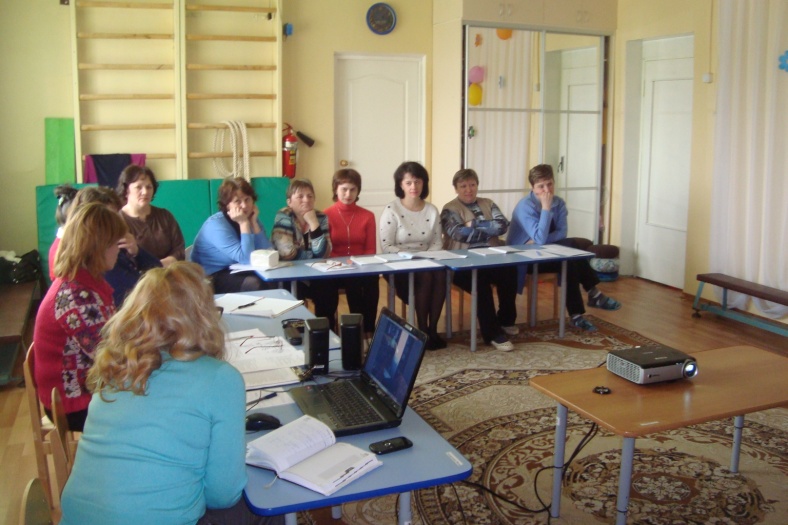 Семинары, педсоветы
Консультации
Заседания ПМПк
Проведение открытых занятий
Заседания творческой группы
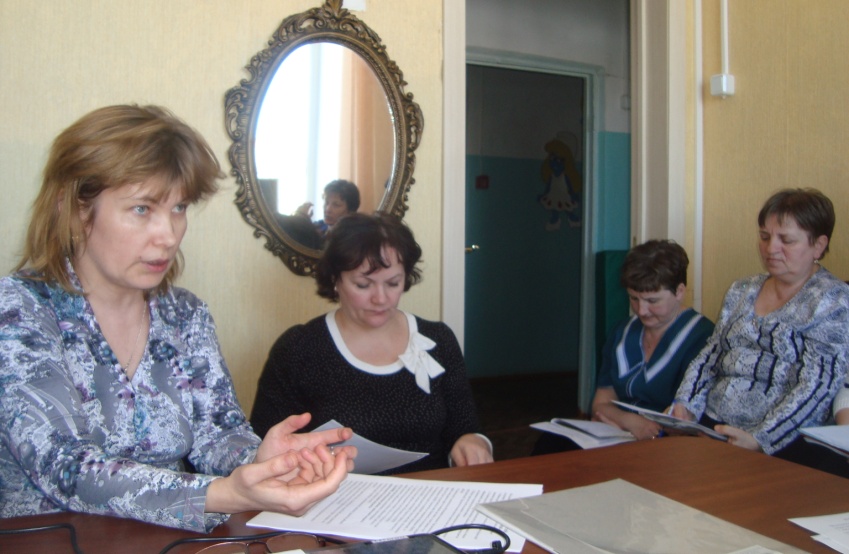 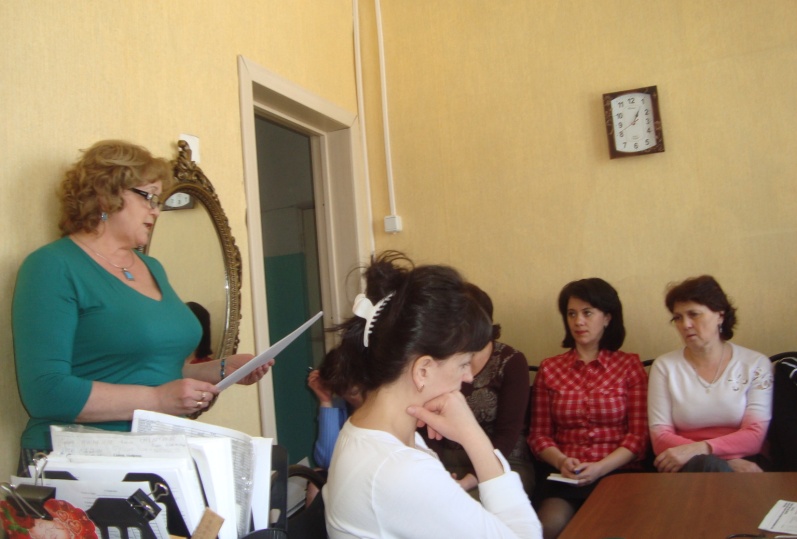 Таким образом, коррекционная работа в нашем ДОУ направлена на достижение каждым ребёнком максимально возможного уровня личностного развития, образования, жизненной компетенции, интеграции в социум.

 Спасибо за внимание!